EE 123: Bioelectricity
Fall 2022
Tufts University

Instructor: Joel Grodstein
joel.grodstein@tufts.edu

Bioelectricity I – intro
Big picture of the course
Where does bioelectricity come from?
Neurons and working with the nervous system
Cardiac bioelectricity
Worms
EE 123 Joel Grodstein
Do we care about this?
Argument for no
Some people think biological physics is the best; others go into sleep mode 
Wide range of backgrounds
Can design things without understanding the physics
Argument for yes
People who understand details in multiple aspects are valuable
bioelectricity and electroceuticals are a newly-growing field; it’s hard to predict where it will be in 10 years
The fundamentals of bioelectricity won’t change
Resolution
Backgrounder + quiz for people without background
Distill it down to a few equations & models → you can get by
EE 123 Joel Grodstein
[Speaker Notes: Designing things: most of the bioelectricity jobs can be done without a ton of biophysics (e.g., medical instrumentation, HW/SW for prosthetics or electroceuticals).
Trying to make this course reasonable for as many people with diverse backgrounds as possible, so we give you some Khan Academy videos and an ungraded quiz on them. Or just cram for the quiz .]
In the news…
https://spectrum.ieee.org/using-weak-electric-fields-to-make-viruskilling-face-masks 
How do N95 masks use electrets?
You can:
Do a very brief read, and then chat about it with me during office hours
Do a more detailed read, and then talk about it for the quiz on this unit
Ignore it 
EE 123 Joel Grodstein
[Speaker Notes: The top one is an R/D project that I don’t believe ever became commercial. The bottom is in every N95 mask.]
Outline for this section
EE 123 Joel Grodstein
Electric charge
So what is electricity, anyway?
Start with the basics: charge.
Atoms have electrons (negative charge) and protons (positive charge)
Same number of each → net zero charge
An atom can give away an electron to another atom
The “giver” then has one more proton than electron → net charge of +1
The receiver has net charge of -1
Both are now called ions
Example: NaCl → Na+ and Cl-
Na
Na+
Cl
Cl-
11 protons
17 protons
10 e-
11 e-
17 e-
18 e-
EE 123 Joel Grodstein
Electric force
+ and - ions attract each other
Like there’s a big invisible rubber band between them
You pull them apart & they go back together!
Two positive ions (or two negative) repel each other
Push them together & they run away
That’s pretty much what charge is
“Coulomb’s Law” says how hard they push and pull
We’ll get quantitative soon enough
The unit of charge is a “Coulomb” (named after Charles-Augustin de Coulomb)
EE 123 Joel Grodstein
Na+
Cl-
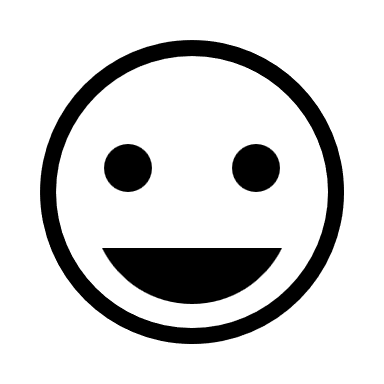 Opposite charges attracting
EE 123 Joel Grodstein
Na+
K+
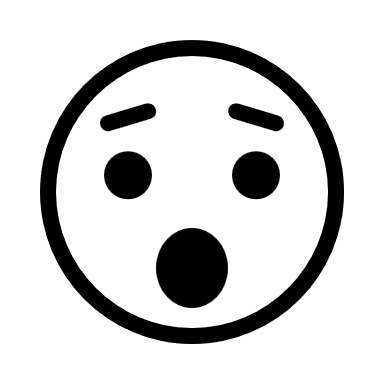 Two positive charges repel
Two negative charges do too
EE 123 Joel Grodstein
Work can overcome this
Na+
Na+
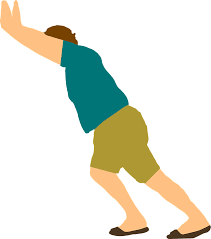 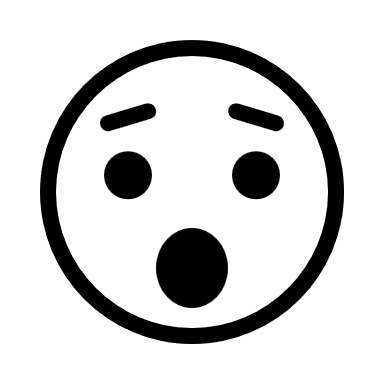 Two positive charges repel
EE 123 Joel Grodstein
Fixed and movable charges
these charges are stuck in place
Na+
K+
Cl-
Why are the Na+ and Cl- stuck?
who knows, it’s just an example
maybe there’s a cell membrane between them, with an ion channel that’s permeable to K+ but not to Na+ or Cl-
What will happen?
The movable K+ will travel to the right
cell interior
this charge is movable
EE 123 Joel Grodstein
[Speaker Notes: Give a two-sentence description of what’s a cell & an ion channel.]
Fixed and movable charges
these charges are stuck in place
Na+
K+
Cl-
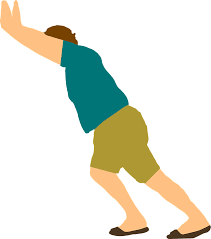 cell interior
Again, we can move it back with enough work
this charge is movable
EE 123 Joel Grodstein
[Speaker Notes: Often we want to know how much work it takes to move the ions.
We could do the whole integral of force over distance (with Coulomb’s Law giving us the forces) – but there’s usually an easier way. And so…]
Voltage
We could work with Coulomb’s Law to compute forces, accelerations and velocities
But it’s usually easier to use a higher-level concept – voltage
In fact, we won’t learn Coulomb’s Law
but it was still useful to learn about positive & negative ions!
EE 123 Joel Grodstein
Voltage
these charges are stuck in place
this charge is movable
Na+
Cl-
K+
K+
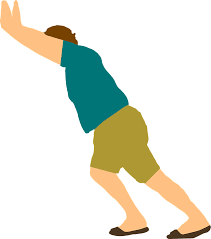 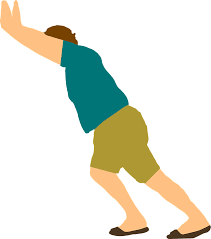 Na+
Cl-
What if we had twice as many fixed-in-place ions?
There would be twice as much electric force on the K+
It would move twice as fast
It would require twice as much work to move it back
Any time you separate charges, you get a voltage
Separating charges across a cell membrane is the basis of bio-electricity
Voltage tells how much energy (or work) needed to push 1C of charge across from point A to point B
The unit is Volts (units of Joules/Coulomb)
1C of charge, moving across 1V, takes 1J of work
2C of charge, moving across 3V, takes 6J of work
EE 123 Joel Grodstein
Voltage
these charges are stuck in place
this charge is movable
Na+
Cl-
K+
K+
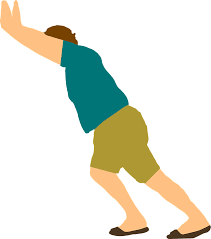 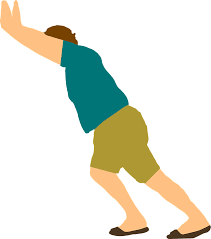 Na+
Cl-
Separating charges across a cell membrane is the basis of bio-electricity
The fixed separated charges (Na+ and Cl-) create, e.g., 3V
A Volt is a Joule/Coulomb
moving (e.g.,) 2C of K+ across 3V takes how much work?
Next question: why did the Na+ and Cl- create 3V and not 4V?
How much voltage gets made by how much separated charge?
Q=CV
Capacitance of the cell membrane (mostly, how thick it is). In this case, .33 Farads
how much voltage: like, 3 Volts
how much charge: e.g., 1 Coulomb
EE 123 Joel Grodstein
Current
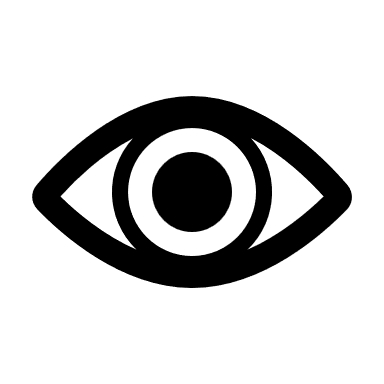 Na+
K+
Cl-
Say we have an observer (that’s the eye!) sitting in the middle and counting how many ions pass by
the number of ions that pass by every second is called current
the current per m2 of cross-sectional area is called flux
the unit of current is an Ampere (from André-Marie Ampere)
1 A ≡ 1 C/s
What are the units of flux?
A/m2
EE 123 Joel Grodstein
End of electricity primer
That’s electricity in a nutshell
It’s very useful for everything from washing machines to cell phones
And…most cells in our body create voltage
The big takeaways
Intuitively, what is charge, voltage, current and flux
Opposite charges attract, like charges repel
Q=CV
EE 123 Joel Grodstein
Outline for this section
EE 123 Joel Grodstein
Diffusion
“(In the nanoworld), everything is dancing,” Philip Nelson, Biological Physics
Particles move randomly; on average, they move from high concentration to low concentration
EE 123 Joel Grodstein
[Speaker Notes: The “randomly” is thermal motion.
What does this quote mean? In our everyday world, we put an apple on the table and it stays there! But that’s just because the apple is bigger than a molecule 
In the nanoworld, lots of particles move every which way. When the apple falls from the tree, some of its molecules might be moving up at any point in time. Yes, that’s weird.]
Diffusion
Cell
ECF
cell membrane
Intuition:
Assume particles move in random directions
On average more particles cross the membrane right→left than left→right
It is probabilistic, but deterministic if there are enough particles
The magic of statistical mechanics!
Random thermal motion + concentration gradient → flux
how big the gradient is
how fast ions cross the membrane
Note the sign: diffusion evens out concentrations
magic constant
EE 123 Joel Grodstein
[Speaker Notes: The diffusion story: Robert Brown, Brownian motion, saw pollen move around in a vial with a microscope (1827). Assumed the pollen was alive. Stuck the vial in a dark room for a year – still moved around! Several similar experiments, including: took flecks of stone from the Giant Sphynx and dropped them in water – they moved too! Einstein finally explained it in 1905; this was one of the major arguments that molecules actually exist.]
What is D, really?
We have a simple equation
We (hopefully) know what it means
D is how fast an ion moves, for a given gradient pushing it
What affects D, our magic proportionality constant?
High-volume ion:
In a vacuum:
In a liquid
will bump into lots of things and slow down, so D will be small
D will be quite large (not relevant for us!)
Not nearly so large
EE 123 Joel Grodstein
[Speaker Notes: If D is big, than a given conc. gradient will make ions move really fast.
Intuition: think of you walking through a crowd. What determines your speed is how many people you bump into.]
Example
Cell
1 ion/m3
ECF
3 ions/m3
dx = 1
3

1
Will they always eventually equalize to 2 moles/m3
No. E.g., if the ECF is really big then they will equalize to just under 3
Thought question: is the ECF usually really big?
concentration
time
EE 123 Joel Grodstein
[Speaker Notes: Note that diffusion is really a partial differential equation; the “flux” part is really d[Na]/dt. We’ve simplified the d/dx by assuming d[Na]/dx is 0 in the cells and constant in the membrane]
Example
dx = 1
Cell
2.99 ions/m3
Cell
1 ion/m3
ECF
3 ions/m3
ECF
2.99 ions/m3
Assume the ECF is big, the cell is really little
After diffusion is done…
Why? At any time,
# of ions leaving the ECF = # entering the cell
So [ion] changes faster in the cell than in the ECF
An analogy:
It’s 20° outside, your house is 70°, and you open the door
After a few hours your house is also 20°, and you’ve not appreciably warmed up the earth
3

1
concentration
time
EE 123 Joel Grodstein
[Speaker Notes: The point is the same # of ions leave the ECF as enter the cell. But that translates into a small delta-concentration in the ECF and a large delta-concentration in the cell.]
Outline for this section
EE 123 Joel Grodstein
[Speaker Notes: We’ve boiled diffusion down to lots of intuition and one simple equation. Now let’s try that for drift current.]
Drift
We saw diffusion
random thermal motion + concentration gradient = net ion currents
Drift
charged ion + voltage pushing it around = ion current
EE 123 Joel Grodstein
[Speaker Notes: The “motor” behind diffusion is purely thermal. The motor behind drift is electrical forces from charged ions repelling/attracting.]
Drift current
these charges are stuck in place
this charge is movable
Na+
Cl-
K+
Na+
Cl-
We said similar charges repel, opposite charges attract
That causes charges to move
We call this drift current
Problem: real systems have too many charges to deal with 
More common formulation
The separated charges (Na+ and Cl-) create a voltage
The voltage creates a K+ drift current (or flux)
EE 123 Joel Grodstein
Separated charges create a voltage
+   3V   -
these charges are stuck in place
this charge is movable
Na+
Cl-
K+
Na+
Cl-
Separating charges across a cell membrane is the basis of bio-electricity
The fixed separated charges (Na+ and Cl-) create, e.g., 3V
Why did the Na+ and Cl- create 3V and not 4V?
How much voltage gets made by how much separated charge?
Q=CV
Capacitance of the cell membrane (mostly, how thick it is). In this case, .33 Farads (or .33 Coul/Volt)
how much voltage: like, 3 Volts
how much charge: e.g., 1 Coulomb
EE 123 Joel Grodstein
+   3V   -
Cool tricks to do with voltage
Na+
Cl-
K+
K+
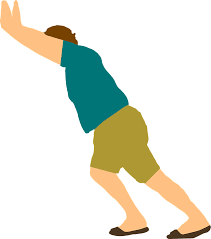 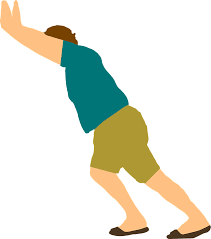 Na+
Cl-
Separating charges across a cell membrane is the basis of bio-electricity
The fixed separated charges (Na+ and Cl-) create, e.g., 3V
A Volt is a Joule/Coulomb
moving (e.g.,) 2C of K+ across 3V takes how much work?
Voltage tells you how much work it takes to move an ion from one place to another
Note – we won’t use this fact in this course (but it’s what voltage really is)
EE 123 Joel Grodstein
[Speaker Notes: So why even bother talking about voltage in terms of work? Because I think that’s the nicest intuition for it.]
Cool tricks to do with voltage
EE 123 Joel Grodstein
[Speaker Notes: Ohm’s Law is the most famous of all the EE equations 
Our version is the bioelectric version. Our Vmem is just the particular V that we care about.
The usual Ohm’s Law uses current rather than flux (they’re almost the same, except for the “per unit area” part. That’s because they’ve wrapped the resistor’s cross-sectional area into its R. 
So the k we’re using is much more of an intrinsic material property. The next (backup) slide shows that it wraps up the movable ion’s mobility and charge, as well as the membrane thickness.]
Why does Ohm’s Law work?
ion density
mobility
pushing force (attract/repel)
Backup
EE 123 Joel Grodstein
qionV/L → force: why?
Backup
EE 123 Joel Grodstein
qionV/L → force: why?
Maxwell’s 1st eqn
Backup
+++++
- - - - -
The above two equations can derive that E=V/L, and Q=CV, and even the value of C
EE 123 Joel Grodstein
qionV/L → force: why?
A basic statement of electric charges
 f=qE
A charge q
feels a force f
in the presence of a field E
Newton’s first Law
acceleration a = f / m = qionE/mion
Constant E field implies constant acceleration
Will the ion travel faster and faster until it goes infinitely fast?
Not really
First, nothing ever goes infinitely fast 
Einstein said relativity gets in the way
Backup
EE 123 Joel Grodstein
Mobility*force = velocity – why?
Car with your foot on the gas (providing a constant force)
What stops your car from hitting 10K mph?
Air drag
The faster you go, the more drag, until it all balances out
Ions see the same drag forces
Car bumps into random air molecules
An ion bumps into other ions & molecules
End result: v = μion f = μion qion E
Intuition:
More charge or field → more force → more speed
More V → more E
And it’s all nice and linear… at least in our simple model
And then Jdrift = v[ion]
mobility
velocity
Backup
EE 123 Joel Grodstein
Mobility*force = velocity – why?
We have a simple equation
We (hopefully) know what it means
What affects μ, our magic proportionality constant?
High-volume ion:
In a vacuum:
In a liquid:

The units work
f=qE: E is N/C, q is C and so E q is N
v= μf: μ is m/s per N, so μ f is a velocity
will bump into lots of things and slow down, so μ will be small
μ will be quite large (not relevant for us!)
Not nearly so large.
Backup
EE 123 Joel Grodstein
Mini quiz
EE 123 Joel Grodstein
Outline for this section
EE 123 Joel Grodstein
[Speaker Notes: Nernst is just the iconic thing to know about bioelectricity]
Dilemma
Diffusion – particles move from high concentration to low
End result: uniform concentrations everywhere
Same amount of Na+ on inside & outside of cell
Drift is caused by voltage
Voltage is caused by separated charges
E.g., lots of Na+ inside and lots of Cl- outside
But…
If all particles are uniformly distributed, how can we have separated charges?
EE 123 Joel Grodstein
[Speaker Notes: I.e., how can bioelectricity even exist? Cancel the course right now ]
Drift + diffusion = voltage
extra-cellular fluid
Cell
P-
Cells make lots of proteins
Protein → big negative piece + small positive piece
Protein
P+
Cell membrane
intra-cellular fluid
EE 123 Joel Grodstein
[Speaker Notes: Note the color coding of red=positive ions, black=negative. That’s pretty common (in EE at least).]
Drift + diffusion = voltage
Cell interior is charge neutral
So is the ECF
P+
P-
P-
P+
P-
P+
P+
P-
Any voltage?
Any diffusion across the cell membrane?
Assume P+ can get through the membrane, but P- is too big
EE 123 Joel Grodstein
[Speaker Notes: No separated charge, so no voltage. OK, I drew the picture so that it looks like the + is mostly together, but in real life the + and – are all intermingled.
But there is diffusion of P+]
Drift + diffusion = voltage
P+ diffuses out of the cell
Is there any voltage?
ICF is negative, ECF is positive
P+
P-
P-
P+
P-
P+
P+
P-
Which direction does P+ diffuse?
Which direction does it drift?
With only one P+ outside, V is small: diffusion > drift
EE 123 Joel Grodstein
Drift + diffusion = voltage
More P+ diffuses out
More separated charge
More voltage
P+
P-
P-
P+
P-
P+
P+
P-
Eventually we reach equilibrium
All the P- is still stuck inside
Diffusion current out = drift current in
Next question – what is V at that point?
EE 123 Joel Grodstein
Nernst equation
EE 123 Joel Grodstein
[Speaker Notes: Of course, we’ll understand it better than the doctors do . We’ll specifically understand when it doesn’t apply.]
Nernst derivation
Einstein relation says D = μ kT
Backup
EE 123 Joel Grodstein
Nernst assumptions
The big assumption: drift = diffusion
Why might that be true?
Biology is full of machines that create homeostasis
Maintain your body temp at 98.6°
Maintains chemical concentrations quite steady
Every flux leaving a cell is balanced by one entering
Drift and diffusion are “often” balanced at homeostasis
But not always
We’ll see why pretty soon, and make this more precise
EE 123 Joel Grodstein
[Speaker Notes: OK, “why drift==diffusion” is probably too hard for them to guess. But how about “why do things tend to be balanced by equal/opposite reaction in general?”]
Giant squid voltages
extra-cellular fluid
Remember: Pr- cannot cross the cell membrane
Minor problem: K+, Na+, Cl- cannot either!
So how can diffusion, drift happen?
[K+]=400mM
[Na+]=50mM
[Cl-]=52mM
Pr -=408mM
[K+]=20mM
[Na+]=440mM
[Cl-]=560mM
other+=110mM
intra-cellular fluid
The membrane has ion channels
little holes in the cell membrane that ions can diffuse through (aided by molecular machines)
EE 123 Joel Grodstein
[Speaker Notes: Why do we use giant squid, of all creatures? And note the concentrations given here are for giant squid, not humans.]
In-class exercise
extra-cellular fluid
Is ΔV the same for Na, K and Cl?
[K+]=400mM
[Na+]=50mM
[Cl-]=52mM
Pr -=408mM
[K+]=20mM
[Na+]=440mM
[Cl-]=560mM
other+=110mM
intra-cellular fluid
EE 123 Joel Grodstein
[Speaker Notes: Hint: it will be surprising, and may seem to violate our understanding of what voltage means]
Outline for this section
EE 123 Joel Grodstein
In-class exercise
extra-cellular fluid
Is VNernst the same for Na, K and Cl?
No!
But if VNernst is the ΔV across the cell membrane, it can only have one value ?!?
[K+]=400mM
[Na+]=50mM
[Cl-]=52mM
Pr -=408mM
[K+]=20mM
[Na+]=440mM
[Cl-]=560mM
other+=110mM
intra-cellular fluid
EE 123 Joel Grodstein
[Speaker Notes: When things get weird, it’s probably time to go back to basics]
Forces on the system
extra-cellular fluid
intra-cellular fluid
[K+]=400mM
[Na+]=50mM
[Cl-]=52mM
Pr -=408mM
[K+]=20mM
[Na+]=440mM
[Cl-]=560mM
other+=110mM
First force: diffusion (our old friend)
Which way does diffusion flow for K+, Na+ and Cl-?
K+ out; Na+ and Cl- in
EE 123 Joel Grodstein
Results of diffusion
extra-cellular fluid
[K+]=400mM
[Na+]=50mM
[Cl-]=52mM
Pr -=408mM
[K+]=20mM
[Na+]=440mM
[Cl-]=560mM
other+=110mM
If diffusion happens long enough and there is no drift, what will happen to the concentrations [K+], [Na+] and [Cl-] inside vs. outside of the cell?
For each ion, the concentration inside and outside the cell will eventually become equal
This is not what actually happens!
EE 123 Joel Grodstein
Drift currents
---  +++ 60mV
[K+]=400mM
[Na+]=50mM
[Cl-]=52mM
Pr -=408mM
[K+]=20mM
[Na+]=440mM
[Cl-]=560mM
other+=110mM
Blue arrows = diffusion
Green arrows = electric current
In fact, the cell stabilizes to Vmem ≈ -60mV
(given the amount of unbalanced charge, and Q=CV)
This voltage will push the ions around, as we’ve discussed
Which way do drift currents flow?
EE 123 Joel Grodstein
Nernst sanity check
---  +++ 60mV
[K+]=400mM
[Na+]=50mM
[Cl-]=52mM
Pr -=408mM
[K+]=20mM
[Na+]=440mM
[Cl-]=560mM
other+=110mM
Blue arrows = diffusion
Green arrows = drift current
First look at Cl-. Can drift and diffusion currents balance?
Yes; drift current out, and diffuses in
VClNernst  = -62mV  Vmem. Cool!
EE 123 Joel Grodstein
Nernst sanity check
---  +++ 60mV
[K+]=400mM
[Na+]=50mM
[Cl-]=52mM
Pr -=408mM
[K+]=20mM
[Na+]=440mM
[Cl-]=560mM
other+=110mM
Blue arrows = diffusion
Green arrows = drift current
Next look at K+. Can drift current and diffusion balance?
Yes; drift current in, and diffuses out
VKNernst  -78mV
Not quite right ?!?
EE 123 Joel Grodstein
Nernst sanity check
---  +++ 60mV
[K+]=400mM
[Na+]=50mM
[Cl-]=52mM
Pr -=408mM
[K+]=20mM
[Na+]=440mM
[Cl-]=560mM
other+=110mM
Blue arrows = diffusion
Green arrows = drift current
Finally, look at Na+. Can drift current and diffusion balance?
No – they both flow inwards!
VNaNernst  +57mV
Not even close ?!?
What’s going on here?
EE 123 Joel Grodstein
Another ion-flow source
---  +++ 60mV
3Na+
2K+
[K+]=400mM
[Na+]=50mM
[Cl-]=52mM
other-=408mM
[K+]=20mM
[Na+]=440mM
[Cl-]=560mM
other+=110mM
Blue arrows = diffusion
Green arrows = drift current
Red arrows = ion pump
Na, K drift ≠ -diffusion → Nernst is wrong
Drift and diffusion currents do not balance
another molecular machine at work: ion pumps
Ion pumps pump 3 Na+ out and 2 K+ in
Na+ flows in (drift & diffusion currents) through ion channels, and gets pumped right out again (inward and outward flows balance at steady state)
K+ flows in from drift current and is also pumped in; diffusion out exactly balances this total inwards flow
Why was Cl- the only ion whose VNernst exactly matched the cell voltage?
There is no Cl- pump (so Cl drift = -diffusion)
EE 123 Joel Grodstein
[Speaker Notes: So really, what’s going on here is that for Na and K, drift does not balance diffusion. So the Nernst equation does not actually calculate Vmem! It will still turn out to be a useful quantity to calculate, though.]
Steady state
---  +++ 60mV
3Na+
2K+
[K+]=400mM
[Na+]=50mM
[Cl-]=52mM
P -=408mM
[K+]=20mM
[Na+]=440mM
[Cl-]=560mM
other+=110mM
Blue arrows = diffusion
Green arrows = drift current
Red arrows = ion pump
Steady state: all concentrations and rates are unchanging over time
No net flow in/out
concentrations unchanging
flow rates unchanging
We are at steady state
Nernst is only true for Cl
Cl:
Na:
K:
diffusion in = drift out
diffusion in + drift in = pump out
diffusion out = drift in + pump in
EE 123 Joel Grodstein
Where are we?
We learned what drift and diffusion are
When drift = diffusion, Nernst is true and we know Vmem
But for a cell, that’s only true for Cl
The cell is at SS
Nernst is not true for Na, K
Clearly the cell “works;” it can stay at SS essentially forever
Our nice Nernst formula doesn’t always work
Now we know why – but we still have a problem
How do we model/analyze fluxes into a cell?
EE 123 Joel Grodstein
Definitions
Backup
Define some terms:
detailed balance: every forwards reaction is balanced by a reverse reaction
equilibrium: everything is unchanging over time, and no energy is being expended
steady state: all concentrations and rates are unchanging over time. Energy can be expended.
Nernst is true
You are dead
You are alive
Cl has no pumps
Na, K pumps run
Ion pumps require energy
Steady state doesn’t imply detailed balance
and thus does not imply Nernst
Nernst is true
Nernst is false
EE 123 Joel Grodstein
[Speaker Notes: This is partly a backup slide. The important thing is not the definitions of detailed balance, equilm and steady state (though we will use those terms, and redefine them each time). Really, the important thing is the notion that pumps break Nernst.]
Outline for this section
EE 123 Joel Grodstein
Modeling diffusion in a cell
Because the ion channels are small compared to cell volume
If [Na] changes over time, then so does jdiff,Na
It’s only constant for a given set of concentrations!
EE 123 Joel Grodstein
Modeling drift in a cell
Use Ohm’s Law
jdrift,Na = Vmem / RNa
jdrift,Na = gNaVmem (where gNa≡ 1 / RNa) 
GNa is conductance of Na ion channels
EE 123 Joel Grodstein
Modeling the ion pumps
EE 123 Joel Grodstein
Simple equation
jtotal,Na = jdiff,Na + gNaVmem +  jpump,Na
               = gNa (Vmem + (jdiff,Na/gNa)) + jpump,Na
This is reasonably simple, but we can do even a bit better
Ignore the pump for a moment
We know that, without pumps, diffusion and drift balance (i.e., no net flux) at the Nernst voltage
So a revised equation:
Is this surprising?
The units work, of course
We know that Vmem * gNa = jdrift,Na, which must equal jdiff when V=VNNa. So it’s not at all surprising
This is bioelectricity in a nutshell! Does it make sense?
jtotal,Na = gNa (Vmem - VNNa) + jpump,Na
EE 123 Joel Grodstein
What the model says
Main input: Vmem
There’s a separate model for each ion. Cl doesn’t have a pump
jtotal,Na = gNa (Vmem - VNNa) + jpump,Na
Output: flux (how fast the ion is entering the cell)
VNNa and jpump,Na depend on [Na]
How many ion channels there are
There’s only one Vmem, shared by all ions
Drift
Hidden input: [Na]int
And [Na]ext is usually assumed constant
Diffusion
EE 123 Joel Grodstein
[Speaker Notes: Any reason why Vnernst might represent diffusion? Because it’s proportional to [out]/[in]!]
Modeling our cell as a circuit
Can you figure out
how does this circuit map to the equations?
this is a model; what goes into it, and what does it tell us?
what does it even mean to have a “Na resistor?”
ICF
-89mV
-71mV
77mV
Vmem
jK
jNa
GK
GNa
GCl
ECF
EE 123 Joel Grodstein
Modeling our cell as a circuit
A current source simply provides a constant current
ICF
-89mV
-71mV
77mV
Vmem
jK
jNa
GK
GNa
GCl
ECF
EE 123 Joel Grodstein
Modeling our cell as a circuit
A voltage source (a.k.a. a battery) simply provides a constant voltage
ICF
-89mV
-71mV
77mV
Vmem
jK
jNa
GK
GNa
GCl
ECF
EE 123 Joel Grodstein
Modeling our cell as a circuit
A resistor operates according to Ohm’s Law: I=V/R (or I=GV with G1/R)
ICF
-89mV
-71mV
77mV
Vmem
jK
jNa
GK
GNa
GCl
ECF
EE 123 Joel Grodstein
What to do with our model
We can build a simulator (BITSEY)
Flux tells us how fast the concentrations are changing
If there are 2 moles of Na in the cell, and a flux of .3 M/second entering, then if we simulate for 1s
There are now 2.3 moles of Na
A simulator just does this over and over (each time computing new jdiff, g and VN for the new [Na]
We said that total charge in the cell determines Vmem (Q=CV)
So our simulator will also tell us Vmem over time
Run the simulator until things stabilize
Then we’ve computed the steady-state Vmem for a cell 
In fact, that’s Python lab #1
Simulate short transients around steady state
that’s how neurons work
EE 123 Joel Grodstein
Done with the basics!
The main part of bioelectricity is done 
But we haven’t built anything yet 
What’s coming next:
lab #1 (Skittles diffusion) was hopefully a bit of fun
lab #2 (simple Bitsey) solidifies what we’ve learned
add a few more details (QSS) and build a neuron
add one more detail (GJs) and build cardiomyocytes
build worms
But the hard part is done 
EE 123 Joel Grodstein
Mini quiz
-89mV
-71mV
77mV
jK
jNa
GK
GNa
GCl
ECF
EE 123 Joel Grodstein
BACKUP
EE 123 Joel Grodstein
Start of Lab #2
Start Lab #2 in class
Learn about Bitsey
Finish at home if needed
EE 123 Joel Grodstein
Material to potentially be taught by the EEs:
Draw the model as an equivalent ckt that has V & R for Na & K, R for Cl.
Show how it reaches a final voltage
Show how changing each R affects the voltage (for lab #1)
-89mV
-71mV
77mV
ICF
IK
INa
GK
GNa
GCl
ECF
EE 123 Joel Grodstein
Inaccuracies
potential final project
EE 123 Joel Grodstein
Our model is imperfect
“All models are wrong. Some are still useful,” George Box
Our model had a hidden input [Na]int
The model only works at that [Na]int
But the model is still “reasonably” good if we’re “reasonably” near that [Na]int
We must re-compute g, VN and jpump when [Na]int changes substantially
Most important
simple model = intuitive
helps us to understand how cells behave
jtotal,Na = gNa (Vmem - VNNa) + jpump,Na
EE 123 Joel Grodstein